QuickTime(퀵타임)추가 방법 | 다운로드
QuickTime(퀵타임)링크 주소:
http://software.naver.com/software/summary.nhn?softwareId=MFS_100034
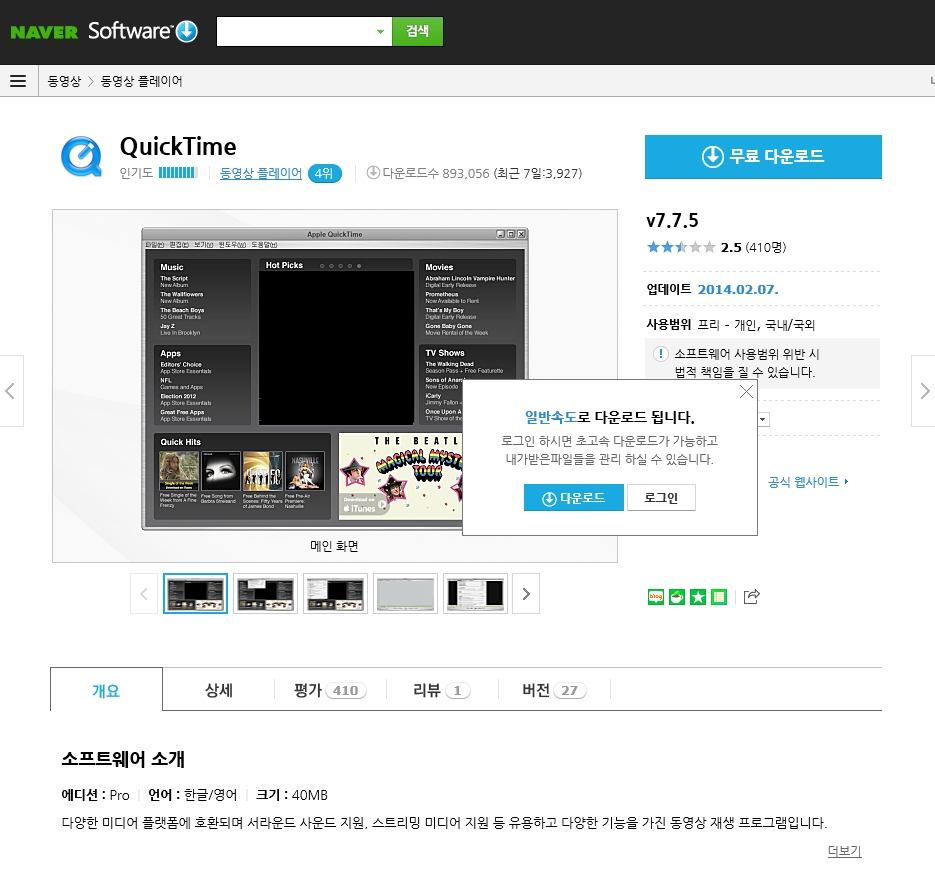 ①
①
무료 다운로드 클릭
>
다운로드 클릭
②
②
QuickTime(퀵타임)추가 방법 | 다운로드
QuickTime(퀵타임)링크 주소:
http://software.naver.com/software/summary.nhn?softwareId=MFS_100034
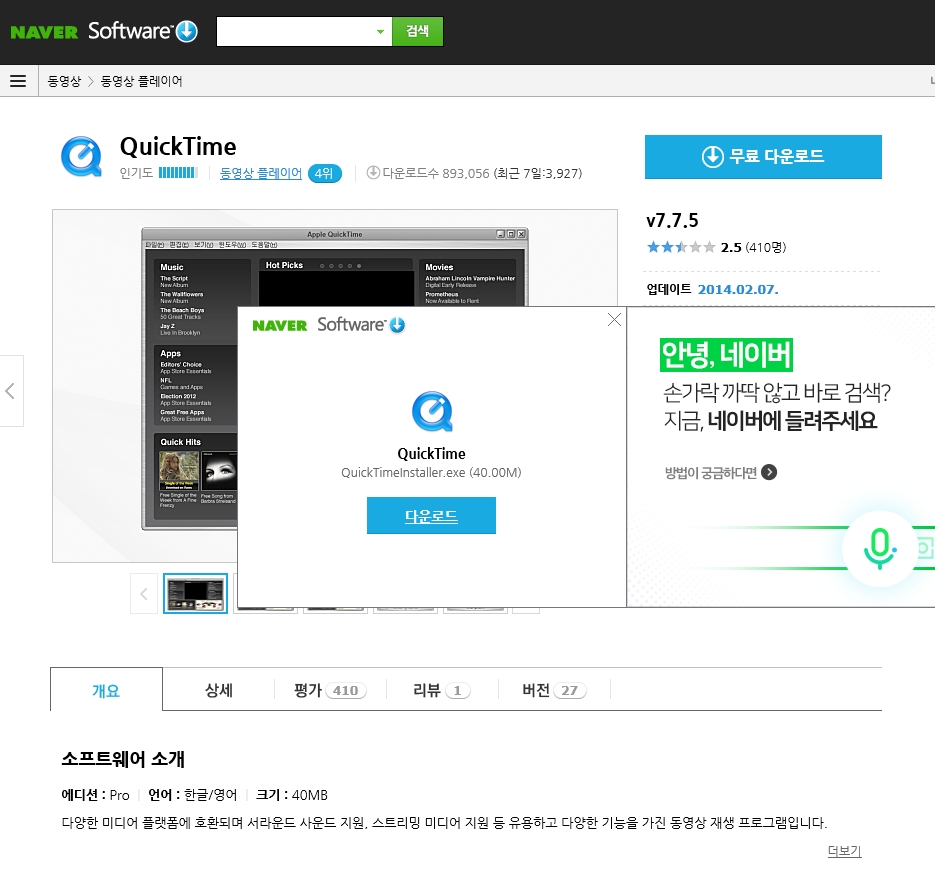 ③
다운로드 클릭
③
QuickTime(퀵타임)추가 방법 | 설치
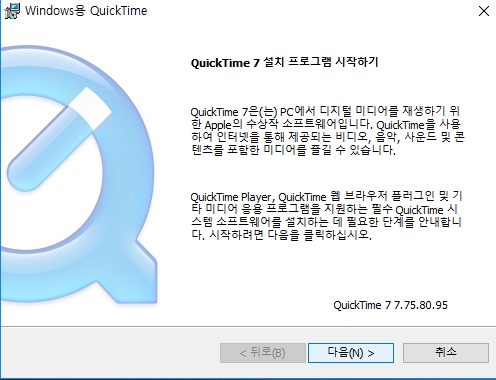 클릭
QuickTime(퀵타임)추가 방법 | 설치
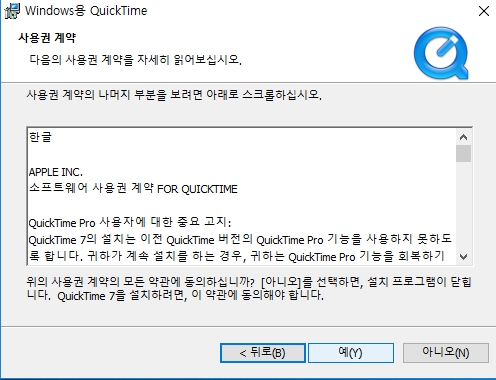 클릭
QuickTime(퀵타임)추가 방법 | 설치
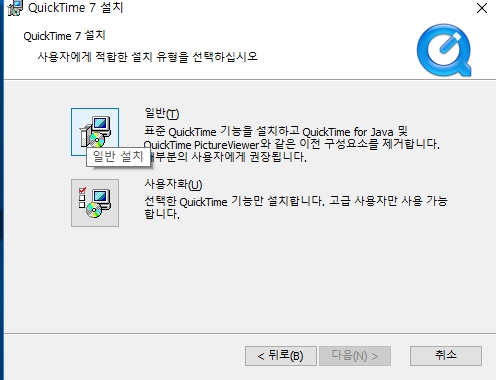 클릭
①
QuickTime(퀵타임)추가 방법 | 설치
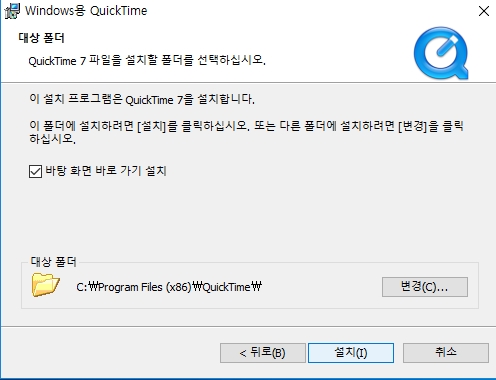 클릭
QuickTime(퀵타임)추가 방법 | 설치
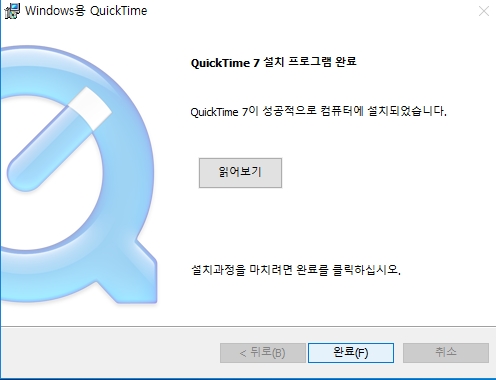 클릭